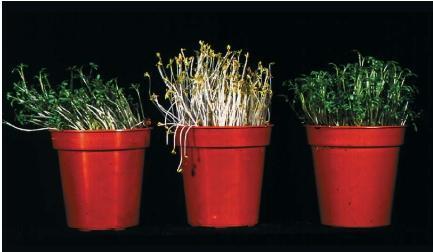 How are these different?

Why might it be taller?
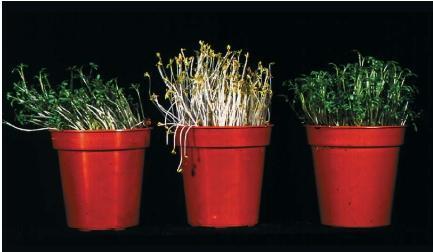 The middle plant has had limited light. 

The plant is growing tall to try and find light

One plant has had light from one side.
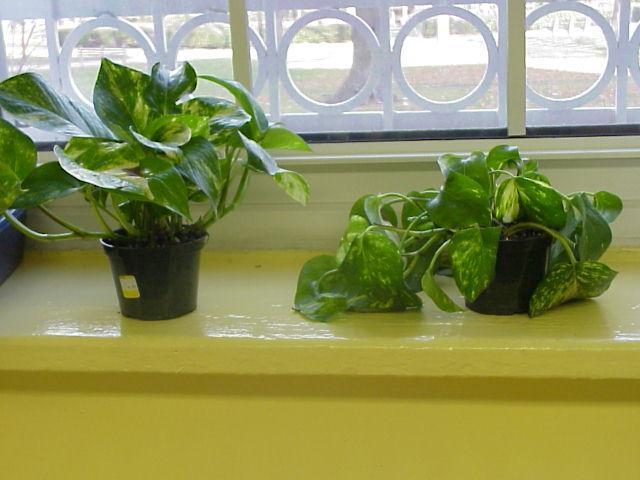 Which one has had no water?
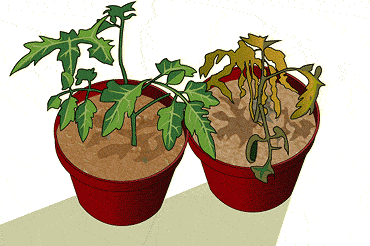 What happens to a plant that is lacking minerals?
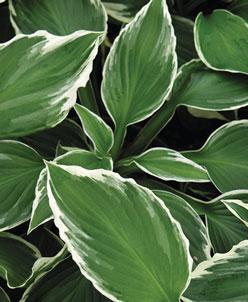 What’s wrong with these leaves?
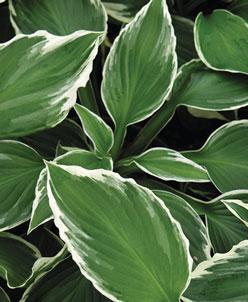 Nothing, they’re variegated or multi-colored
Why are some plants grown in the dark?
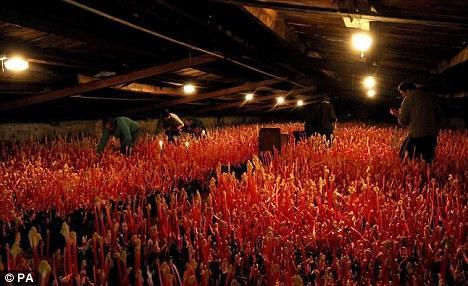 It grows faster as it is ‘trying’ to find the light. 
The absence of light prevents tough parts of the plant from developing, so plants like rhubarb are softer and sweeter.
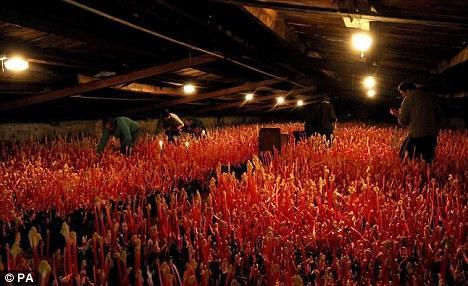